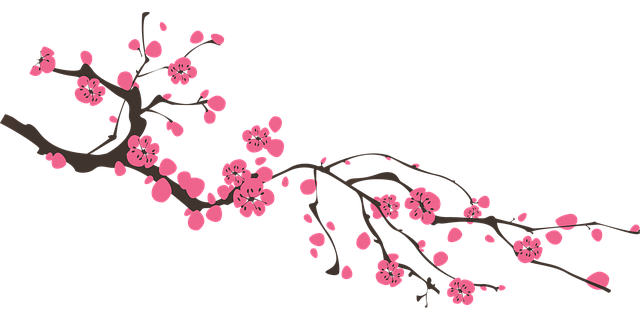 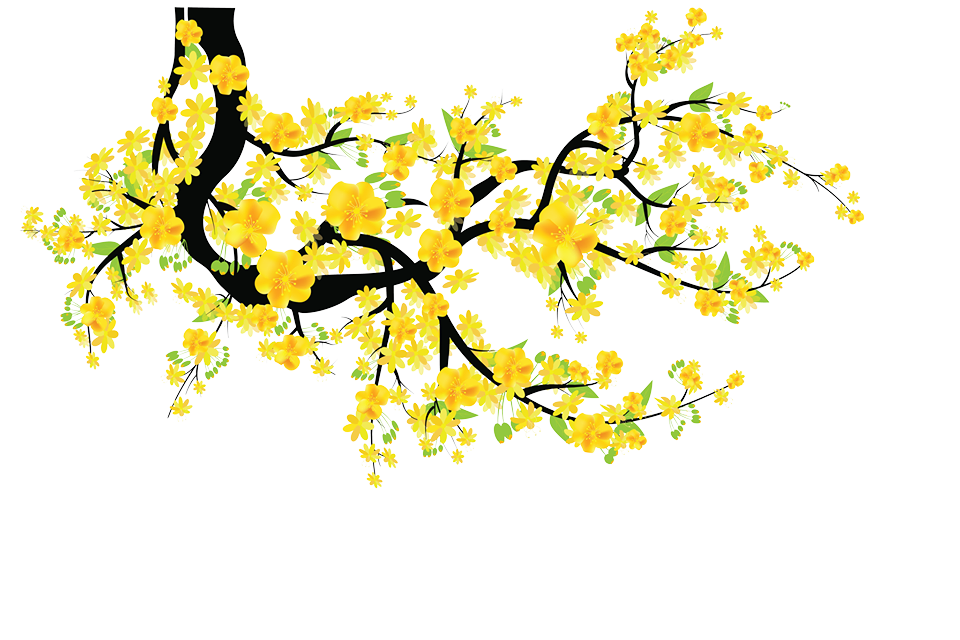 TRÒ CHƠI
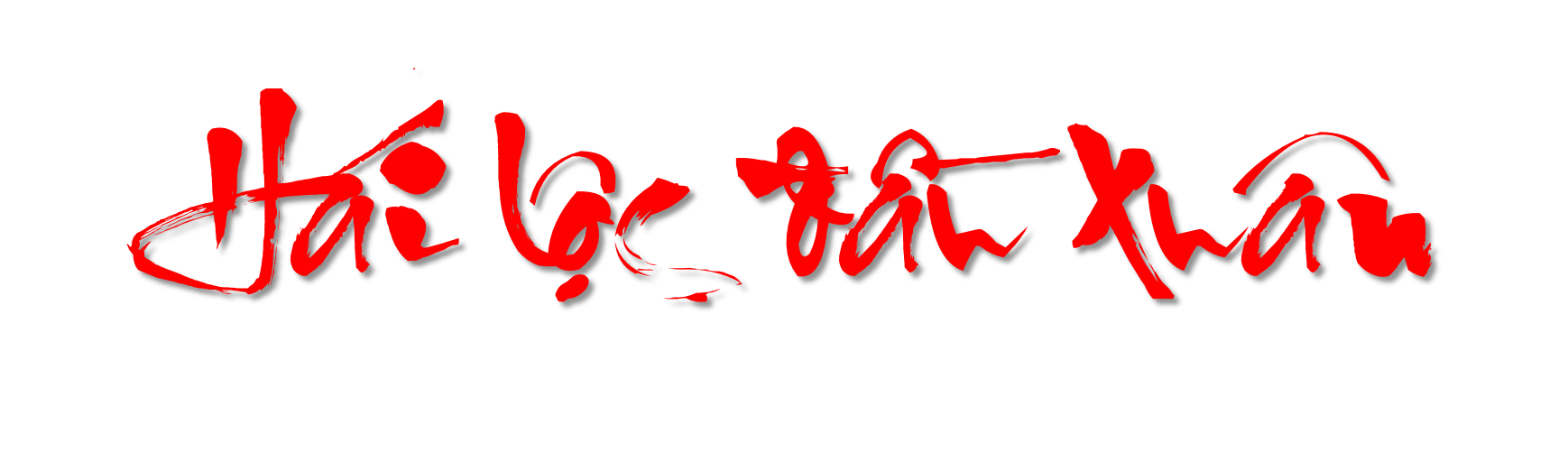 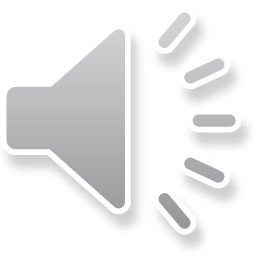 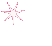 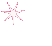 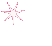 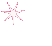 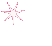 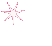 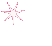 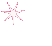 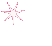 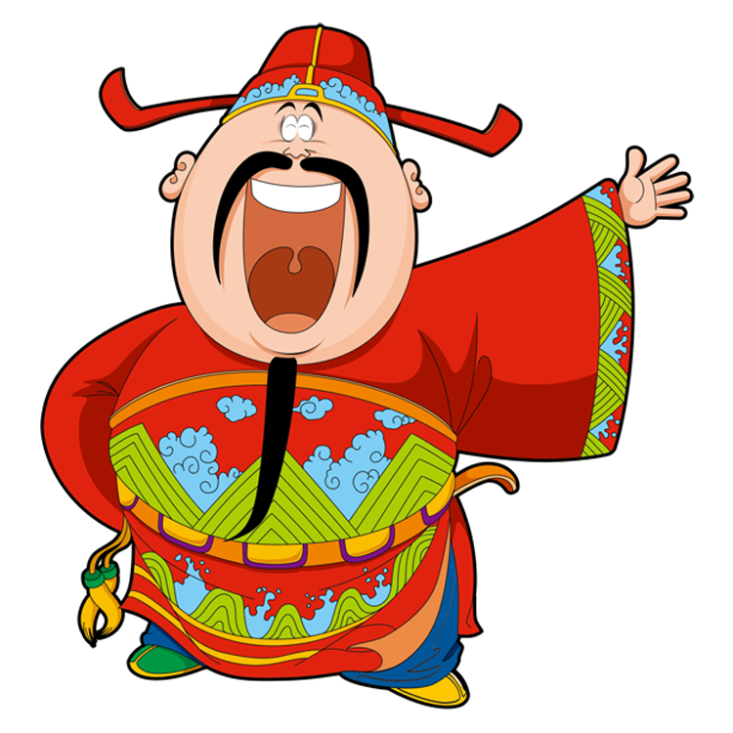 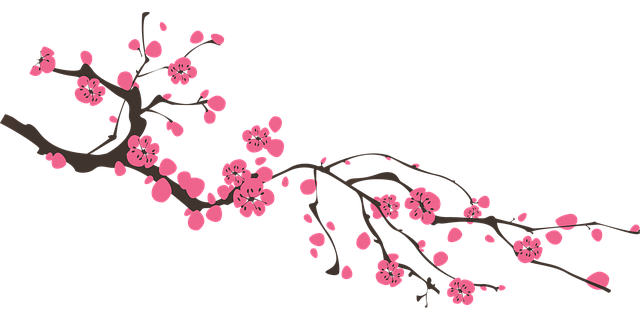 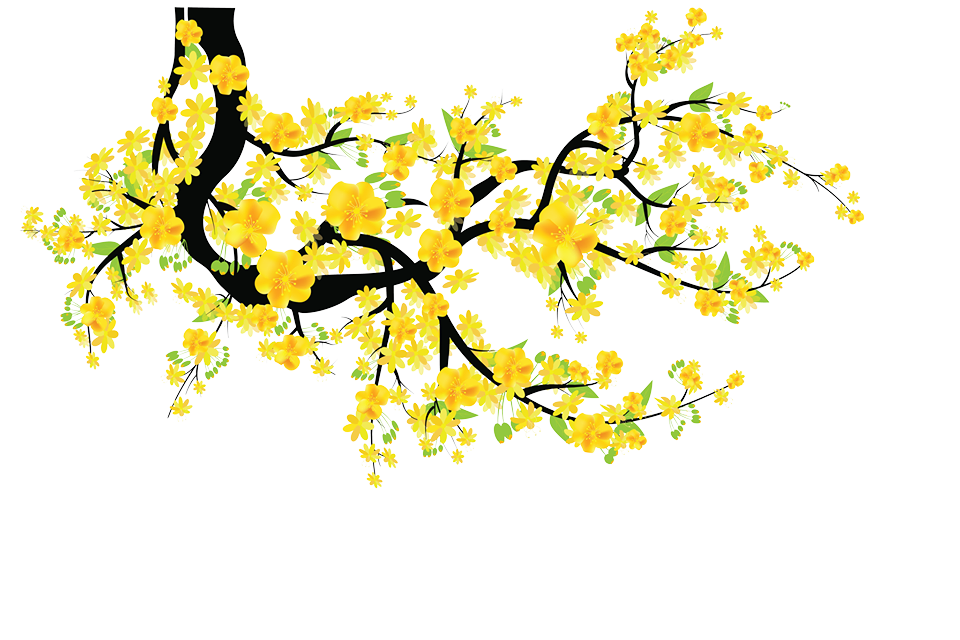 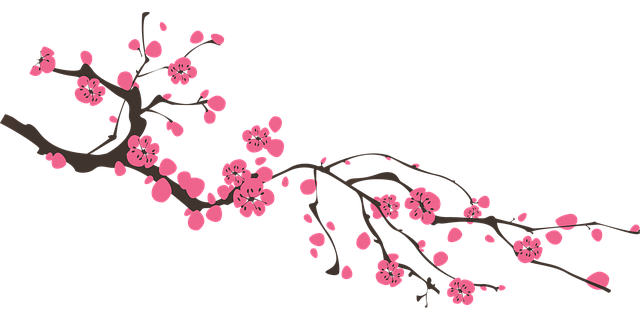 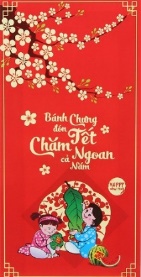 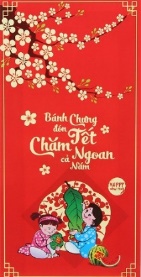 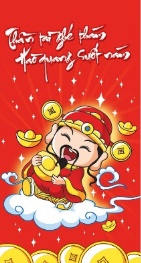 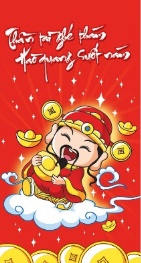 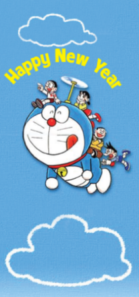 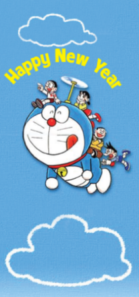 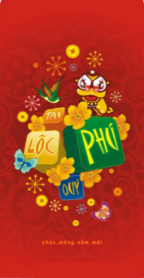 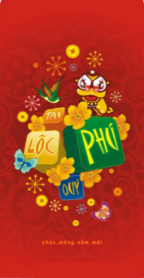 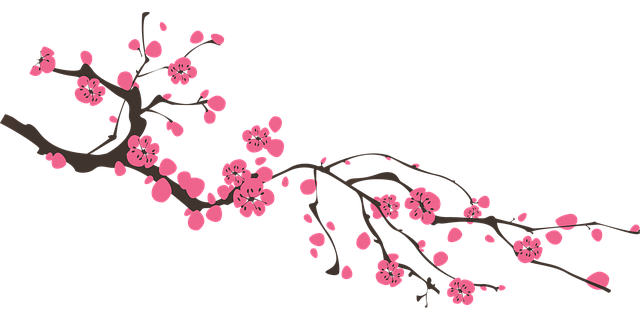 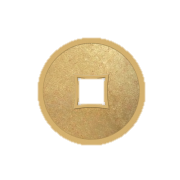 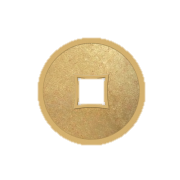 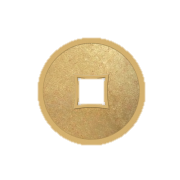 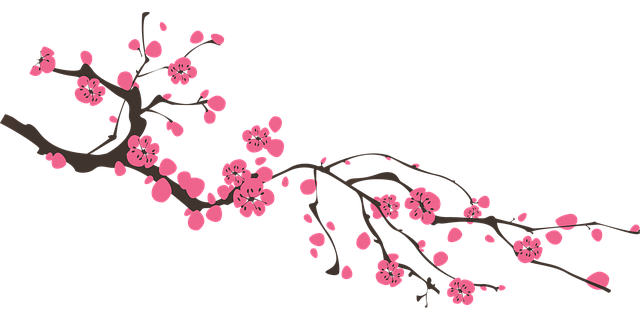 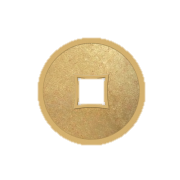 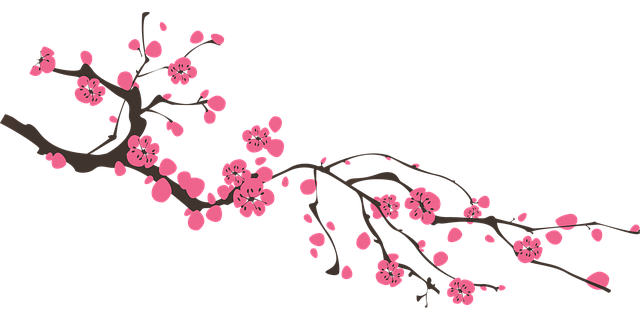 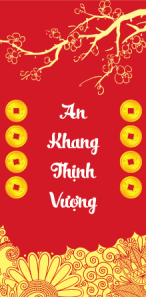 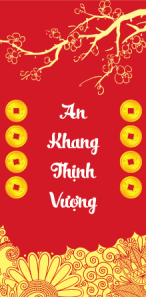 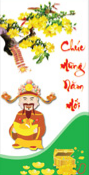 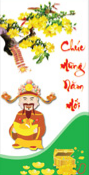 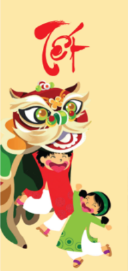 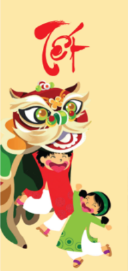 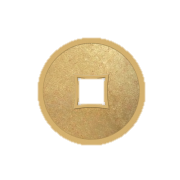 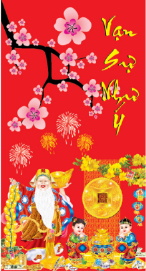 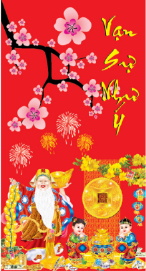 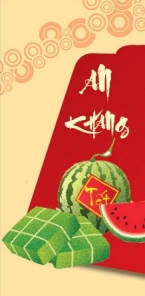 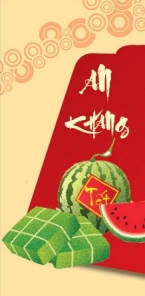 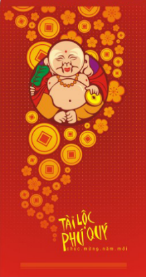 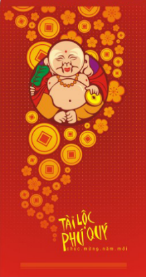 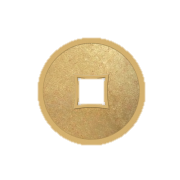 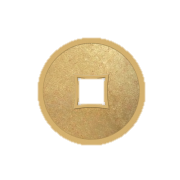 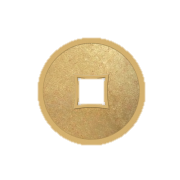 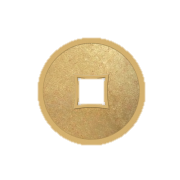 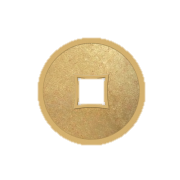 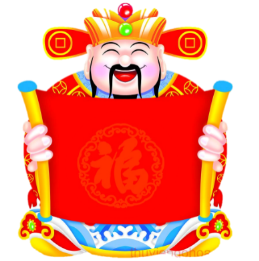 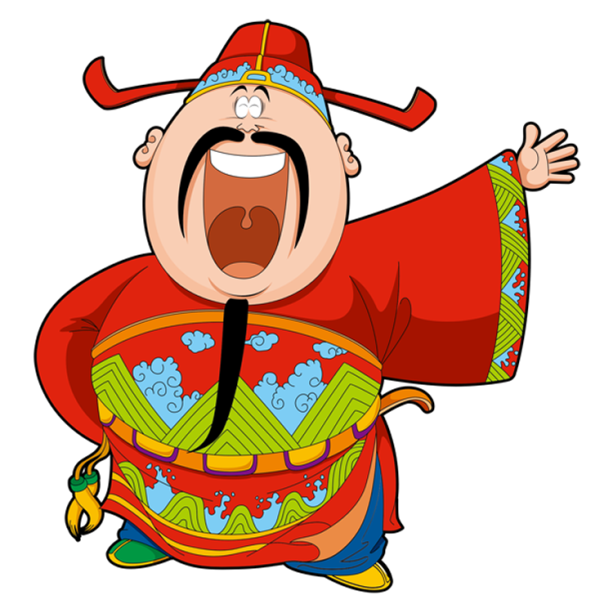 Năm 939, Ngô Quyền xưng vương và đóng đô ở đâu?
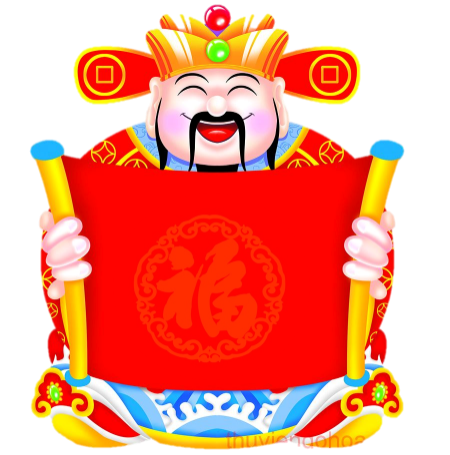 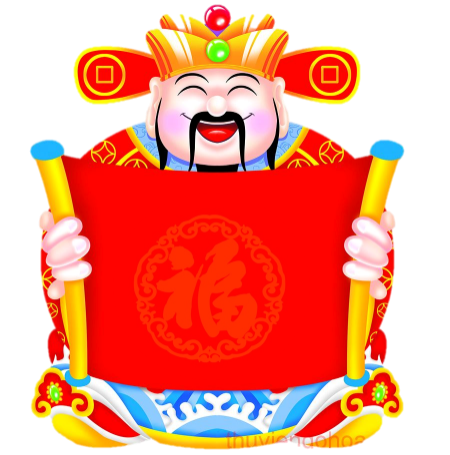 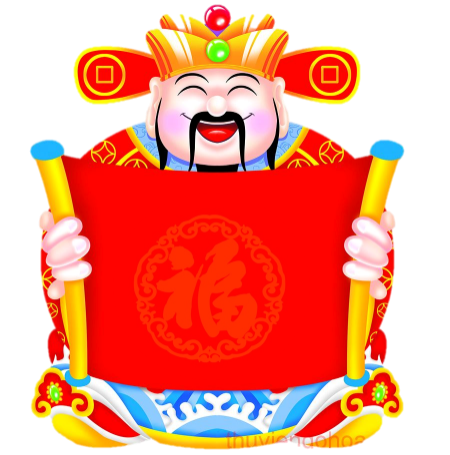 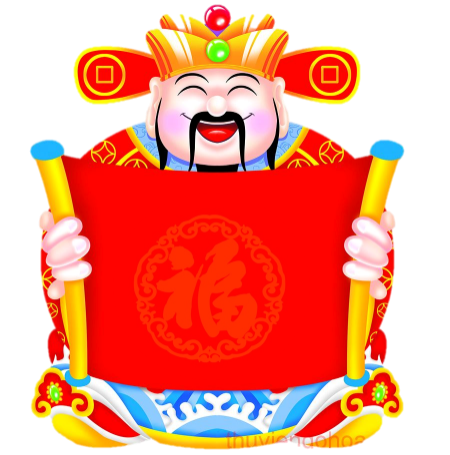 Thăng 
Long
Thanh 
Hóa
Hoa Lư
Cổ Loa
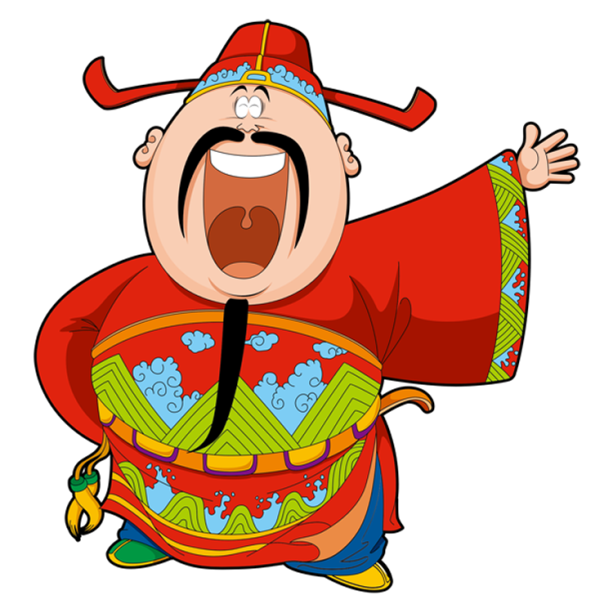 Người đã dẹp loạn 12 sứ quân là ai?
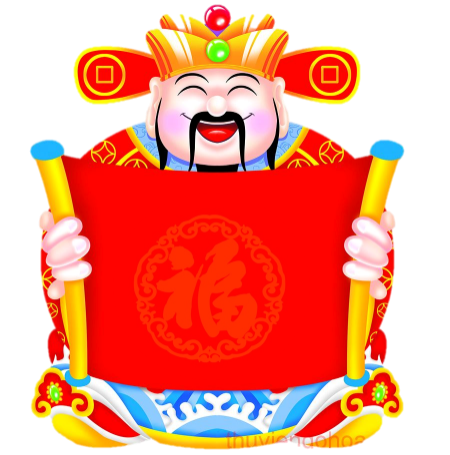 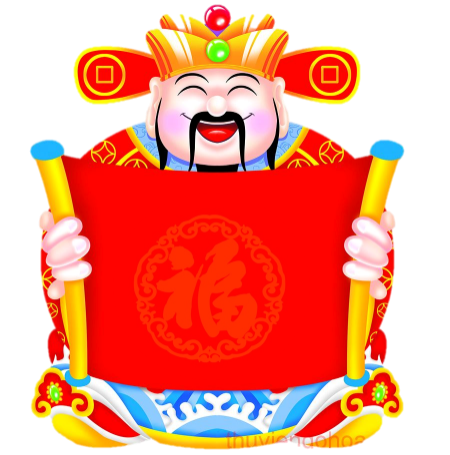 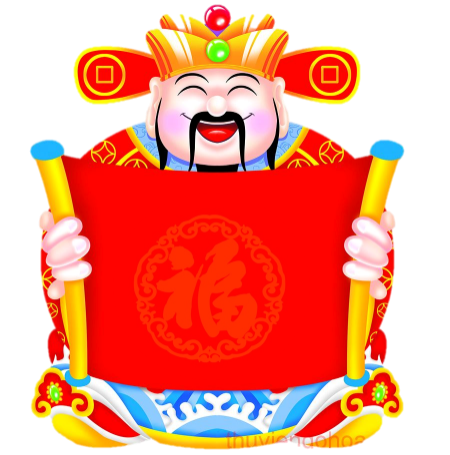 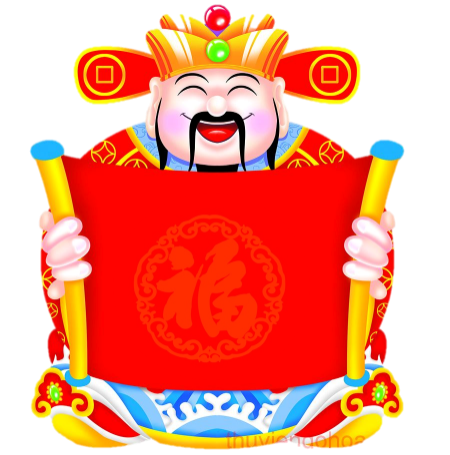 Ngô 
Quyền
Đinh Bộ 
Lĩnh
Lê Lợi
Lê Lai
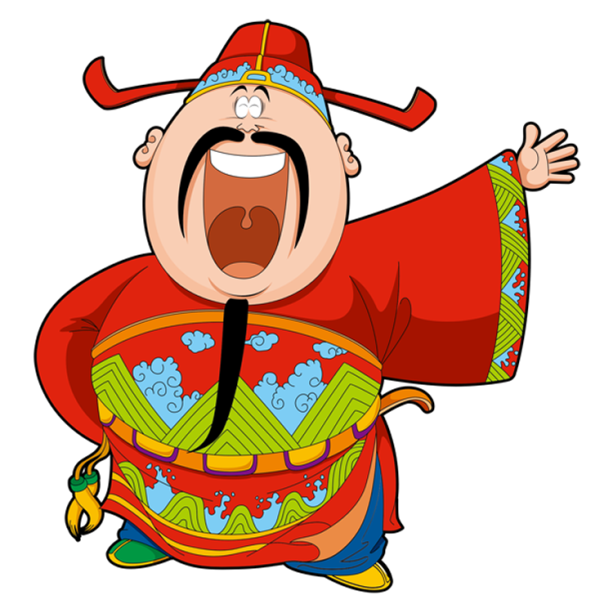 Nhà Đinh đặt tên nước là gì?
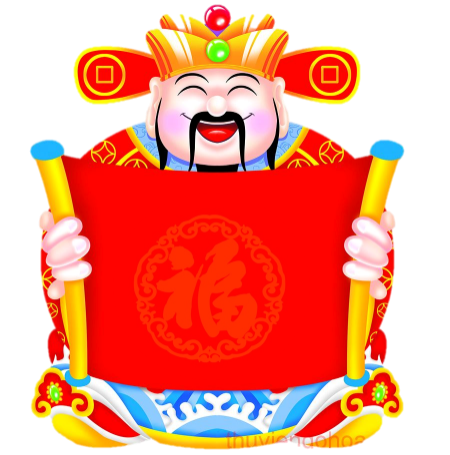 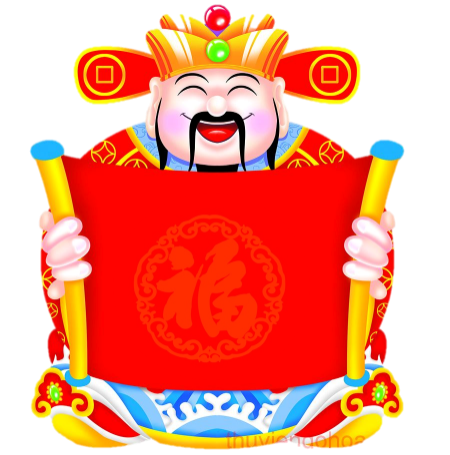 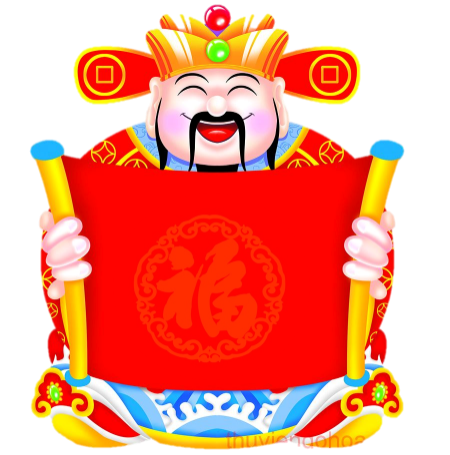 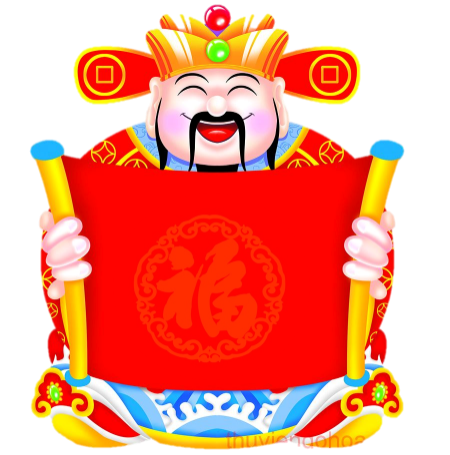 Đại 
Cồ Việt
Việt Nam
An Nam
Đại Việt
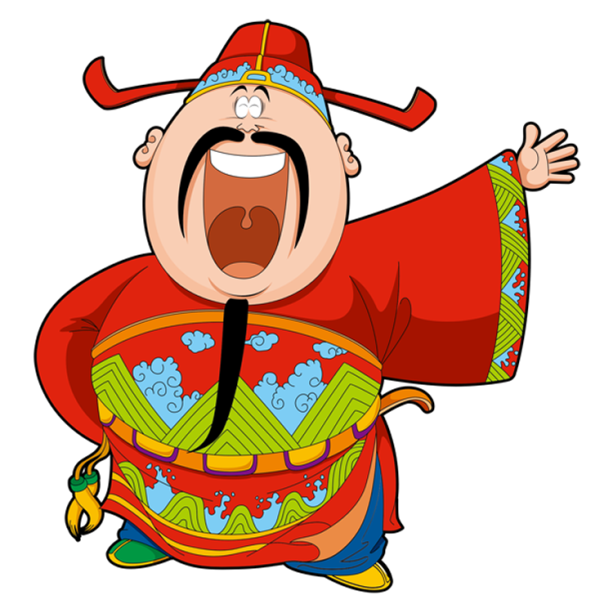 Hoa Lư là kinh đô dưới triều đại 
phong kiến nào ở nước ta?
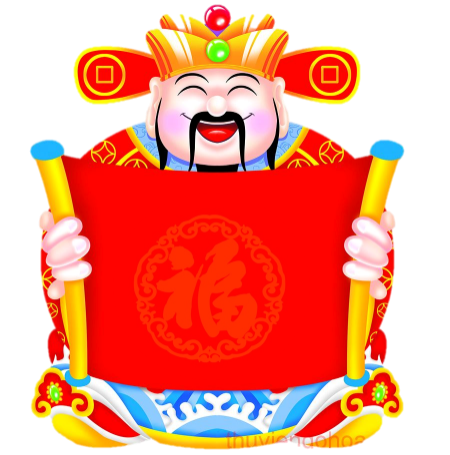 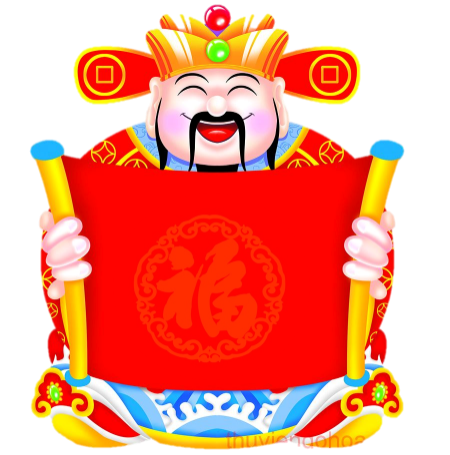 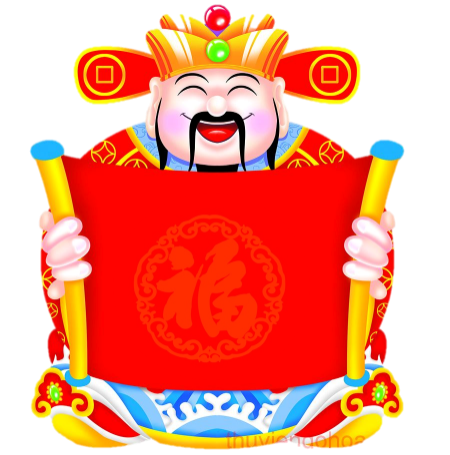 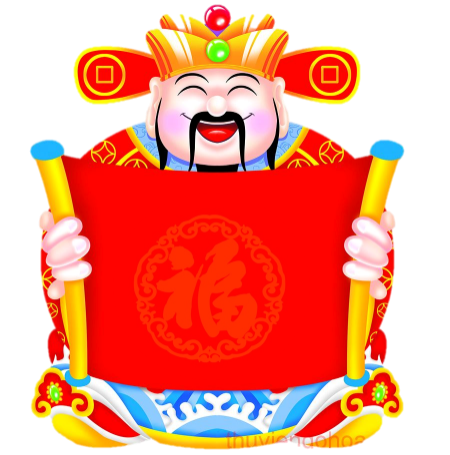 Tiền Lê
Trần
Ngô
Lý
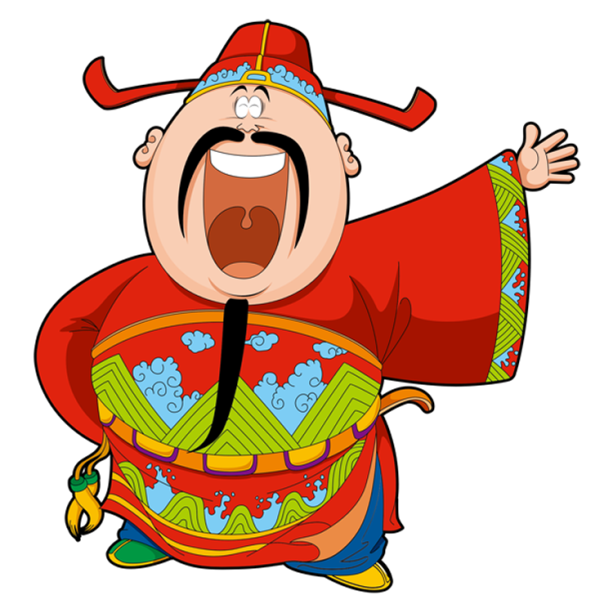 Lý Công Uẩn lên ngôi vua lập ra nhà Lý 
vào năm nào?
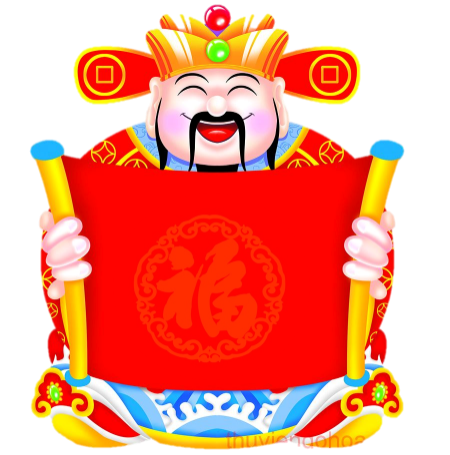 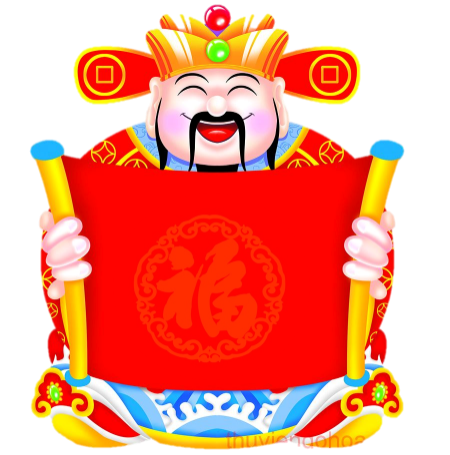 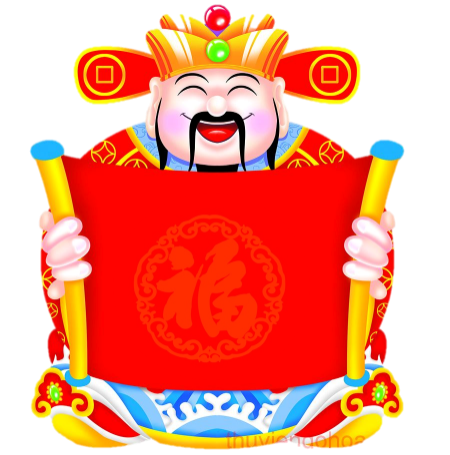 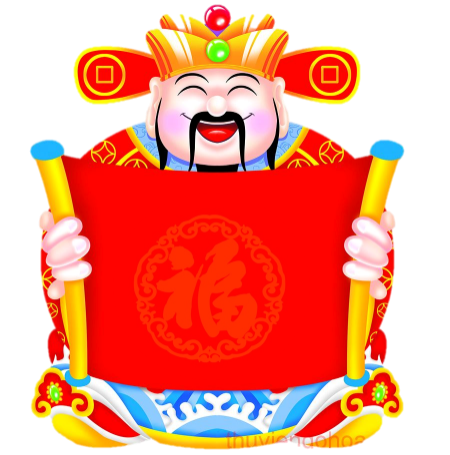 1005
1009
1010
1042
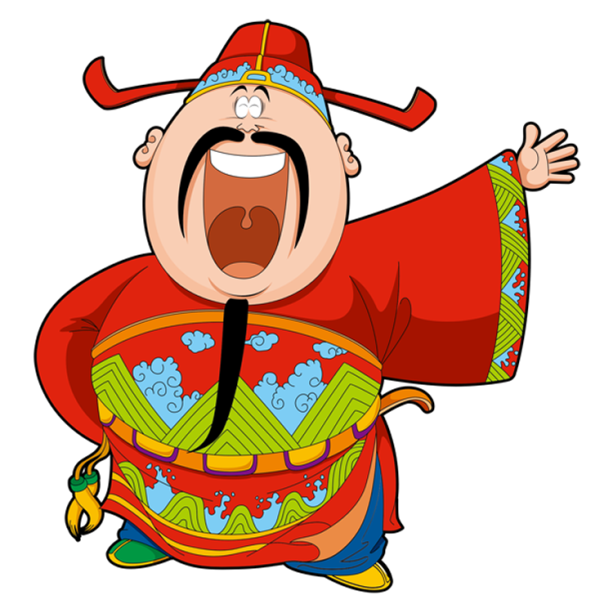 Nhà Lý ban hành bộ luật thành văn đầu tiên của nươc ta có tên là gì?
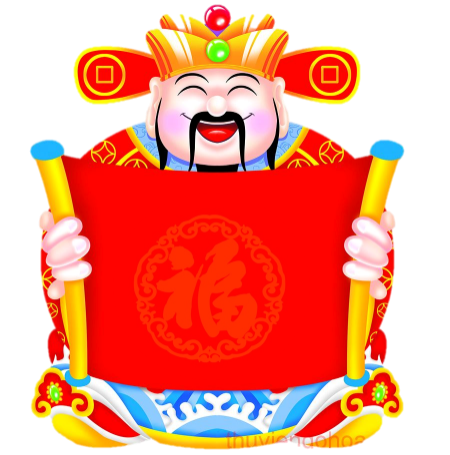 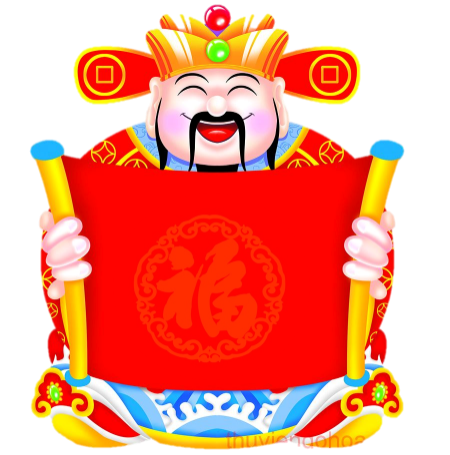 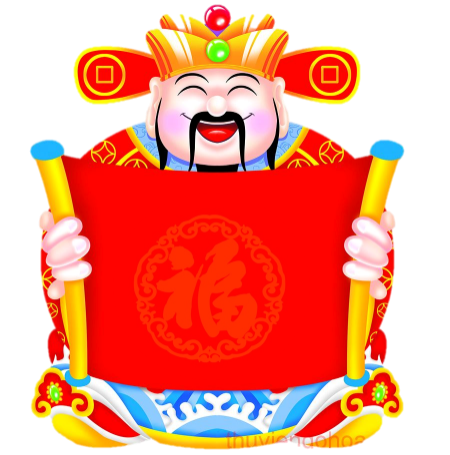 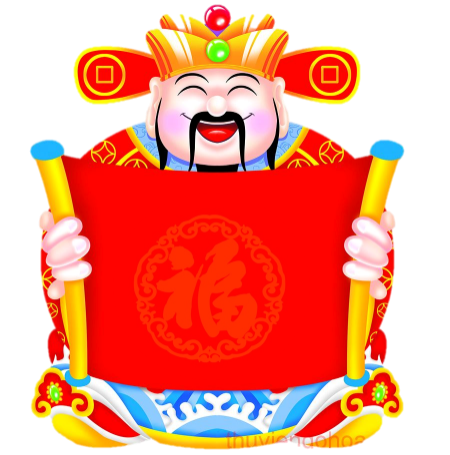 Quốc triều 
hình luật
Hồng Đức
Hình thư
Dân sự
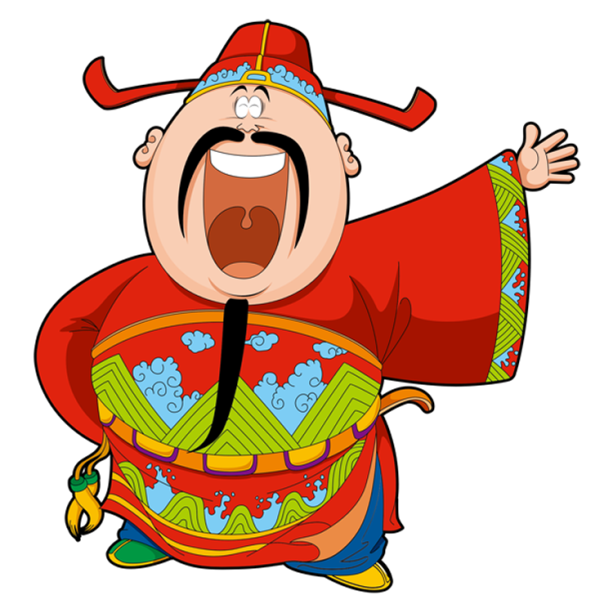 Vị vua cuối cùng của nhà Lý là ai?
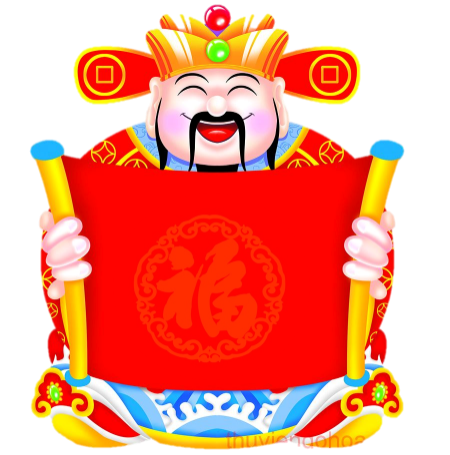 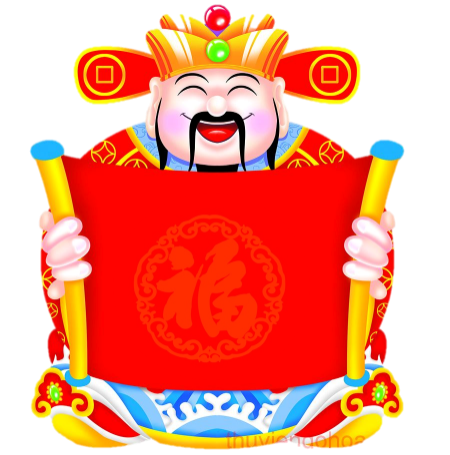 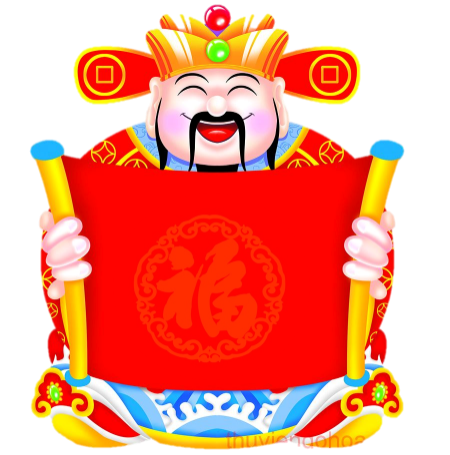 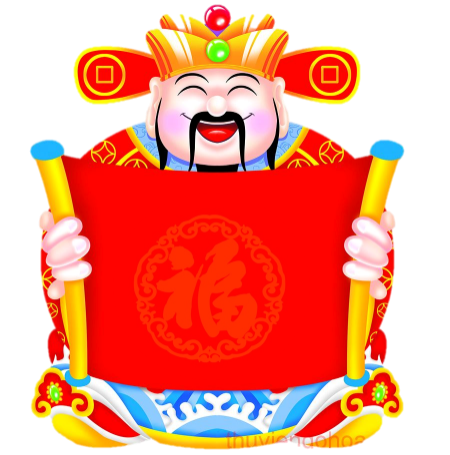 Lý 
Thái Tông
Lý 
Thần Tông
Lý 
Chiêu Hoàng
Lý 
Nhân Tông
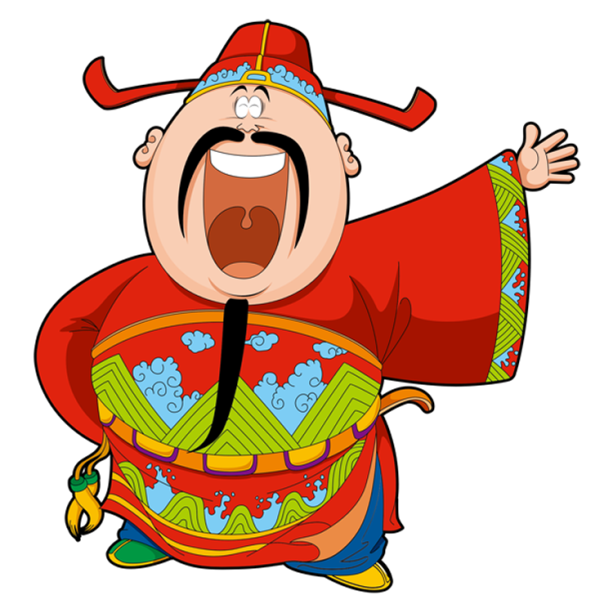 Thăng Long là tên gọi do triều đại nào đặt?
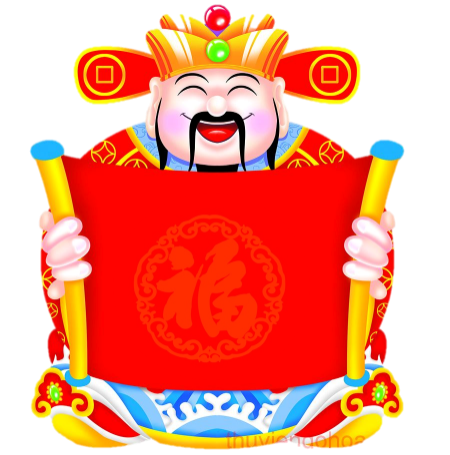 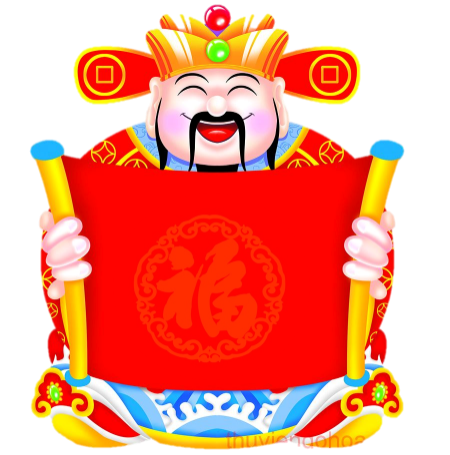 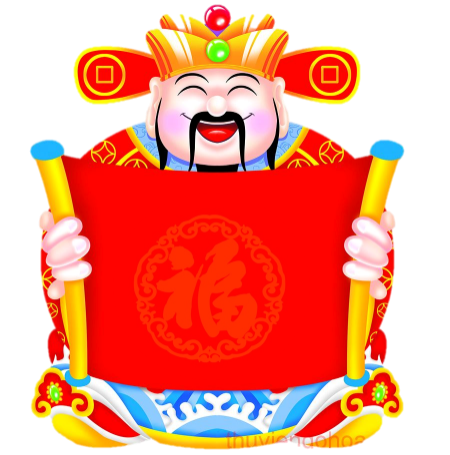 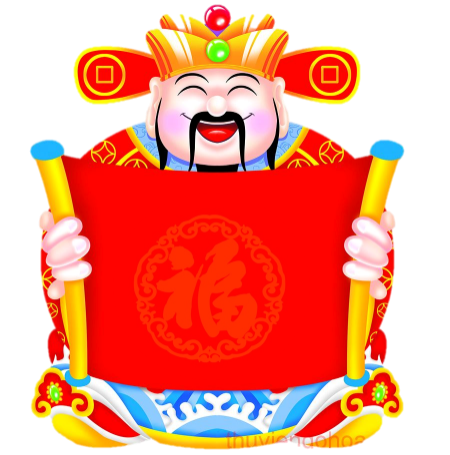 Đinh
Trần
Hồ
Lý
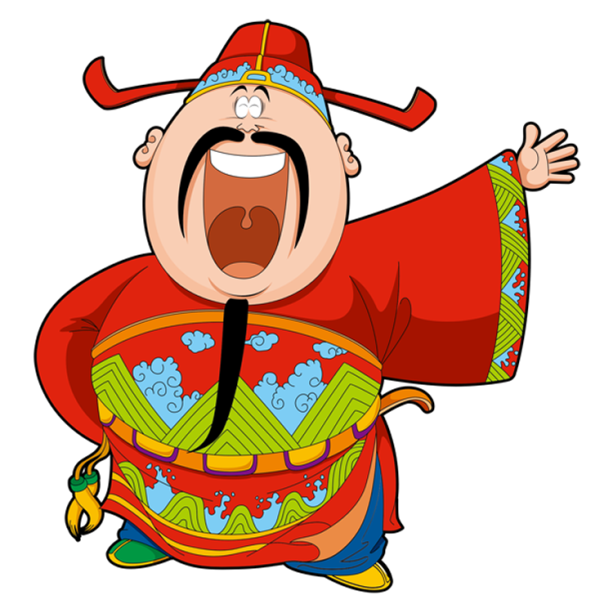 Đai Việt là tên nước ta có từ năm nào?
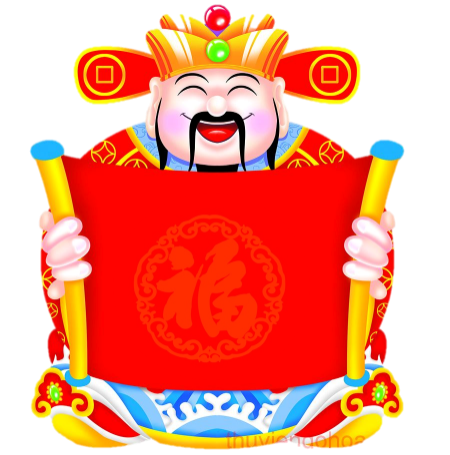 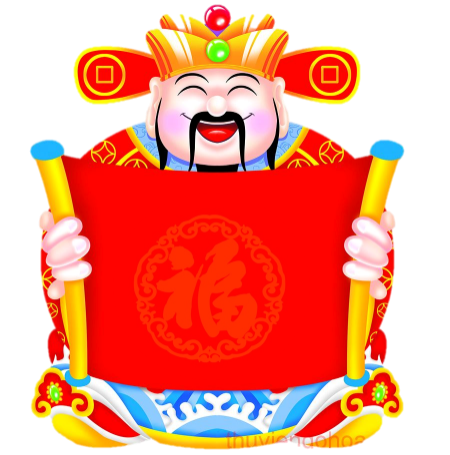 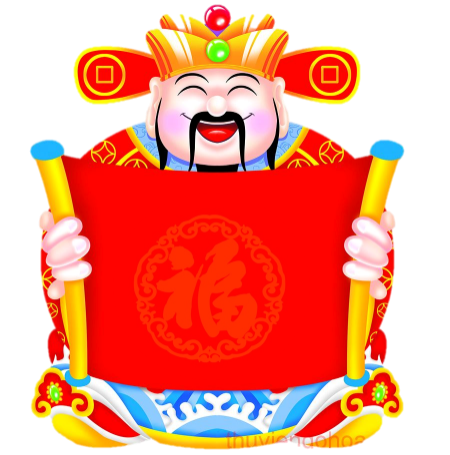 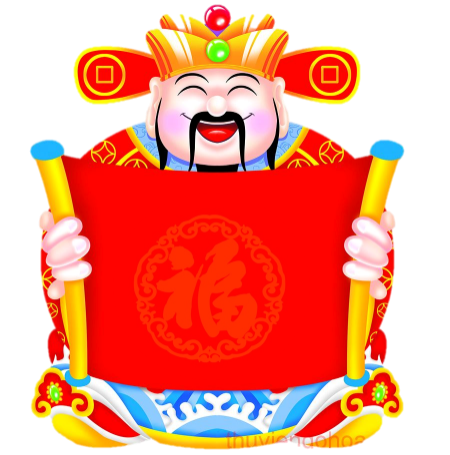 1034
1054
1024
1044
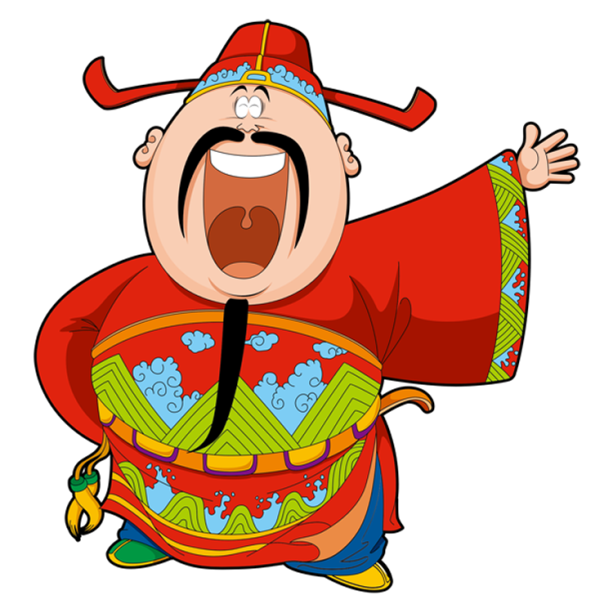 Văn Miếu thời phong kiến được lập ra 
để thờ ai?
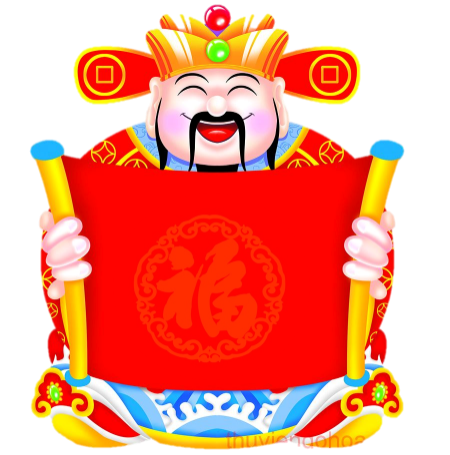 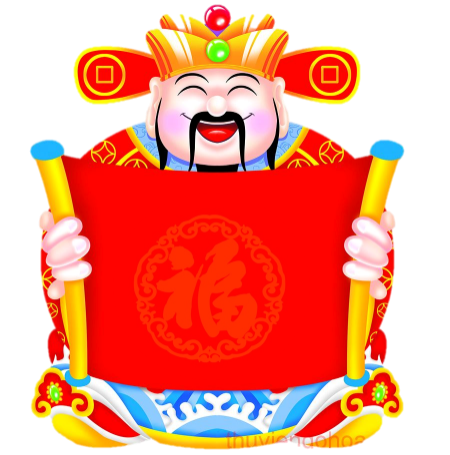 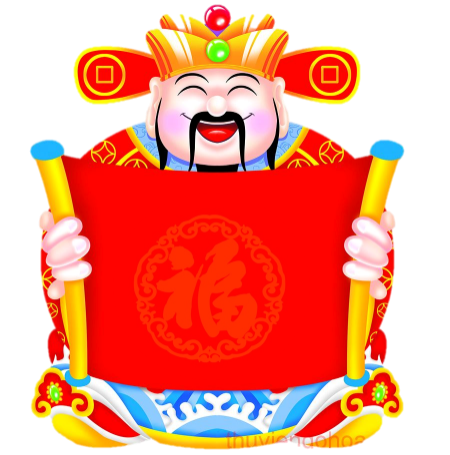 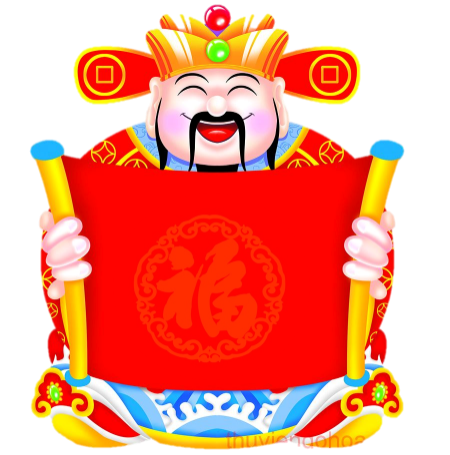 Khổng Tử
Thần linh
Nhà sư
Vua
Chúc các em họ tốt !